Virtual Reality
Made By: Tamara Elias
What is virtual Reality?
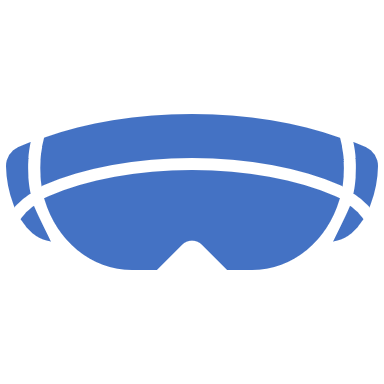 A computer-generated environment known as virtual reality contains scenes and objects that appear to be real.

In virtual reality, a person can use a system to control a simulated environment on their own.

Using sensors, screens, and other elements, virtual reality can improve a real or unreal world.
How can virtual reality be used in computers?
Computer technology is used to create virtual reality environments. The user is immersed in a three-dimensional experience thanks to virtual reality. Users are immersed in and interact with 3D worlds rather than a screen in front of them.
Advantages:
Virtual reality can make a simulated environment where you can pretend to be someone or something else and be in a different place.

Virtual reality allows you to completely immerse yourself in a different world, shutting out the real one around you.
Advantages and Disadvantages in virtual reality
Disadvantages:
Virtual reality could cause damage in a person’s eyes if it is used extensively


When people use VR headsets, they can become so wrapped up in the virtual world that they lose touch with the real world/reality.
Thank you for listening!!
https://www.simplilearn.com/tutorials/artificial-intelligence-tutorial/what-is-virtual-reality


https://metaversevrnow.com/vr/advantages-and-disadvantages-of-virtual-reality/


https://www.britannica.com/technology/virtual-reality
Links Used :